Vytvoření Národního centra kybernetické bezpečnosti (NCKB) a jeho činnost
Ing. Dušan Navrátil
Usnesení vlády č. 781 ze dne 19. října 2011
NBÚ ustaven gestorem problematiky kybernetické bezpečnosti a zároveň národní autoritou pro tuto oblast

Zřízena Rada pro kybernetickou bezpečnost

Ř/NBÚ má předložit návrh věcného záměru zákona o kybernetické bezpečnosti vládě do 31. března 2012

Ř/NBÚ má vybudovat do 31. prosince 2015 plně funkční Národní centrum kybernetické bezpečnosti a jako jeho součást vládní koordinační místo pro okamžitou reakci na počítačové incidenty (vládní CERT - Computer Emergency Response Team)
NCKB
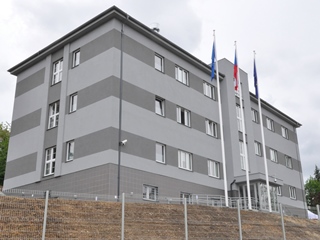 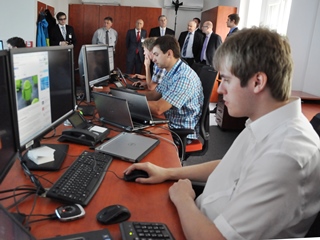 NCKB bylo slavnostně otevřeno 1.května 2014
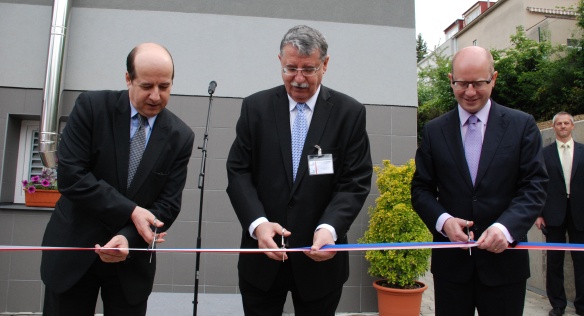 NCKB
Součásti:


Vládni CERT (GOVCERT.CZ)

Odbor kybernetických bezpečnostních politik

Odbor regulace

Odbor kontroly
CERT/CSIRT
Trošku historie - první pracoviště CERT/CSIRT- Cordination Center (CERT/CC) vzniklo v roce 1988 na Carnegie Mellon University.

Vytvoření světové sítě CERT/CSIRT pracovišť zodpovědných za reakci na kybernetické incidenty pro určitý okruh subjektů.

Celosvětová spolupráce pracovišť CERT/CSIRT na bázi důvěry a dobrovolnosti provádí výměnu informací bez jakýchkoliv právních regulí.

Každý CERT/CSIRT  zveřejňuje základní informace o pracovišti, možnostech jeho kontaktování, jeho poslání, odpovědnosti, financování, constituency, organizační zakotvení, nabízených službách atd.
CERT/CSIRT
Členění dle řešení podle řešení incidentů:

interní

koordinační

národní/vládní

regionální

sektorové

produktové
CERT/CSIRT
Členění dle typu působnosti:

Veřejný sektor

Soukromý sektor

Vojenský sektor

Akademický sektor
CERT/CSIRT
Členství v mezinárodních organizacích

FIRST (Forum for incident Responce and Security Teams)
Možnost stát se členem po atestaci a možnost vyloučení pro nedodržení zásad.
 
Zásady – operační nezávislost, reciprocita, důvěrnost a transparentnost. 

Výhody členství:
Přístup k aktuálním dokumentům o osvědčených postupech při řešení incidentů
Možnost účastnit se technických kolokvií pro bezpečnostní experty a školení.
Možnost výročních konferencí FIRST k problematice řešení incidentů

Další mezinárodní organizace – TF-CSIRT, CSIRT network a další
CERT/CSIRT
Základním těchto pracovišť úkolem je řešení incidentů (incident handling):

detekce události/hlášení o události

založení události

triage

řešení(analýza) incidentu

uzavření a klasifikace incidentu

post analýza a závěrečný report

doporučení/lesson learned
GOVSERT.CZ
Činnosti:
Reaktivní – prvotní koordinace, zpracování a řešení kybernetických incidentů a vedení komunikačních kanálů s ostatními subjekty.
Analýza síťového provozu – provozování síťových sond, IDS/IPS systémy a honeypoty, analýza dat získaných tímto způsobem a systémových logů
Forézní analýza počítačů a mobilních zařízení.
Analýza artefaktů vzniklých v souvislosti s bezpečnostními incidenty
Analýza malware a reverzní inženýrství
Získávání indikátorů kompromitace pro zamezení šíření malwaru
Penetrační testování
Problematika kybernetické bezpečnosti průmyslově orientovaných technologií a řídících systému (SCADA systémy.
Spolupráce na cvičeních
GOVSERT.CZ
Sdílení informací:
Informace o zranitelnostech

Informace o možných hrozbách

Vývoj bezpečnostní situace

Strojově zpracovávaná data
   - Microsoft (BotNet Feee), Shadowserver, reputační služby, atd
   - detekce špatné konfigurace služeb
   - detekce zranitelností
GOVCERT.CZ
Spolupráce

  Česká republika
      - tuzemské CSIRT týmy
      - Policie ČR
      - Zpravodajské služby

Evropa 
      - CSIRT NETWORK
      - TF-CSIRT
      - NATO a CCDCOE

Svět
      - FIRST
GOVCERT.CZ
Činnost při kybernetickém útoku na nemocnici v Benešově:

Zpráva v médiích

Snaha kontaktovat nemocnici

Rozhodnutí o pomoci a vyslání responce týmu

Vydání upozornění na hrozbu Emotet-Trickbot-Ryuk

Naplánováno penetrační testování
GOVCERT.CZ
Činnost responce týmu:

Analýza stavu

Určení časového i věcného rozsahu kompromitace systému

Návrh možných postupu při  procesu obnovy dat

Výpomoc při odstraňování a analýze škodlivého kódu

Doporučení pro zabezpečení systému a sítě
Odbor kybernetických bezpečnostních politik
Vytváření dlouhodobých strategií, plánů a projektů
Monitorování a evaluace nových hrozeb na strategické úrovni
Právní a policy podpora GOVCERTU a úřadu
Tvorba národních pozic ve vztahu k NATO, EU, OBSE
Analytika založená na otevřených zdrojích a informací od GOVCERT partnerů
Příprava varování
Příprava konferencí
Příprava technických a table top cvičení
Vzdělávání
Věda a výzkum
Odbor kybernetických bezpečnostních politik
Cvičení:
Technické cvičení
Modré týmy versus červený tým
Cílové skupiny – subjekty podléhající zákonu z veřejné i neveřejné sféry
Ve spolupráci s MU (projekt bezpečnostního výzkumu)
Přibližně 80 osob zainteresovaných osob

Strategické table top cvičení
Cílem provičit rozhodovací procesy na strategické úrovni
Cílová skupina – zástupci subjektů veřejné i soukromé sféry
Cvičící reagují na připravený scénář
Odbor kybernetických bezpečnostních politik
Mezinárodní cvičení

NATO
Locked Shields
Cyber Coalition
CMX

EU
Cyber Europe
EU Pace
Odbor regulace
Zmapování informačních systémů veřejné správy
Zmapování důležitých informačních systémů kritické infrastruktury soukromé sféry
Zmapování informačních systémů v odvětvích definovaných NIS I.
Stanovování kritérií pro určení informačních systémů spadajících pod zákon
Tvorba a změna vyhlášek pro KII,VIS,PZS
Určování KII,PZS
Identifikace VIS
Podpora a konzultační činnost subjektům, které jsou a mohou být určeny
Posuzování nabídek cloud computingu
Příprava implementace NIS II.
Příprava zákona o dodavatelských řetězcích
Odbor kontroly
Provádí kontrolu na dodržování požadavků ZKB u regulovaných subjektů


Na kontroly si zve odborníky z jiných odborů především z CERTu


Dává podněty k zahájení správního řízení k udělení pokuty
Odbor kontroly
Základní zjištěné nedostatky
Technické nedostatky:
Nedostatečná segmentace sítě
Nikdo se nestará o zranitelnosti
Nedochází k aktualizaci systémů
Vystavování služeb do internetu bez dostatečného důvodu
Ignorace „best practises“
Neexistující sběr logů (centrální, často i lokální)
Nevyhodnocování logů
Neexistující nebo nedostatečný síťový monitoring
Nedochází k analýze provozu
Odbor kontroly
Základní zjištěné nedostatky
Manažérské:
Podfinancování kybernetické bezpečnosti
Pravidlo minimálního nutného přístupu
Provoz šéfuje bezpečnosti
Management nejde příkladem (vyjimky)
Nízké bezpečnostní povědomí uživatelů – neexistence školení
Závislost na dodavatelích a outsourcing
Nejsou havarijní plány
Neexistence centrální správy
Odbor vzdělávání
Uživatelé bez proškolení jsou bezpečnostní hrozbou
Příklady činnosti:
Vytvoření kontaktního místa pro koordinaci vzdělávacích pracovišť
Vedení evidence vzdělávacích aktivit kurzů školení atd.
Koordinace se zahraničními vzdělávacími pracovišti

 E – lerning pro zaměstnance veřejné správy
Základy kybernetické bezpečnosti – určeny pro všechny pracovníky
Kurz kybernetické bezpečnosti kteří plní role dle ZKB

Rozcestníky s se vzdělávacími materiály pro:
Děti
Rodiče
Senioři
učitelé
Dotazy?
                                                    Diskuze.